AET201 Termodinamik ve Isı TransferiDers Notları-1
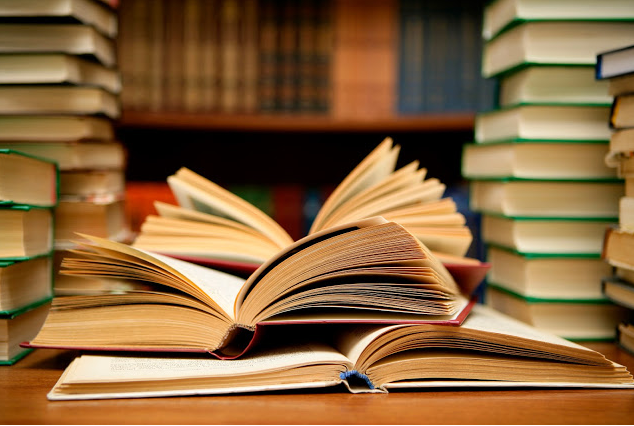 Hazırlayan: Öğr. Gör. Yusuf YILDIZ
Termodinamik Nedir ?Termodinamik terimi ilk kez, İngiliz bilim adamı Lord Kelvin tarafından,1849 yılında yaptığı bir yayında kullanılmıştır.       ‘’Termodinamik ‘’sözcüğü, Latince therme (ısı) ve dynamis (güç) sözcüklerinden türetilmiştir.Termodinamik, fiziğin enerji ve enerjinin şekil değiştirmesi ile uğraşan bilim dalı olarak tanımlanabilir.
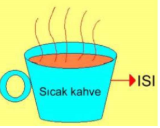 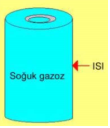 Termodinamik SistemTermodinamik sistem (veya kısaca sistem), kütle ve enerji transferlerinin incelendiği bölge olarak tanımlanabilir.İncelenen sistemin dışında kalan ve sistemin üzerinde etkisiolan her şeye de çevre denir.Sistemi çevresinden ayıran gerçek veya hayali yüzeye ise, sistemin sınırı denir.Kontrol hacmi, problemin çözümüne uygun olarak uzayın seçilmiş birbölgesidir.
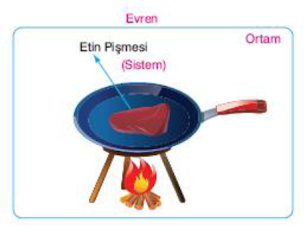 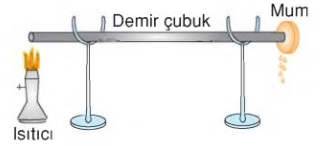 Açık ve Kapalı SistemBir sistem kapalı ve açık olmak üzere iki biçimde olabilir. Açık sistemde kütle ve enerji, kontrol yüzeyi adı verilen kontrol hacmi sınırlarını geçebilir. Sınırlarından kütle geçişi olmayan ancak enerji, iş veya ısı biçimindegeçişe izin veren sisteme ise kapalı sistem adı verilir.Sistem ile çevresi arasında madde ve enerji alışverişi yok ise bu türlü sistemler izole sistem olarak adlandırılmaktadır.
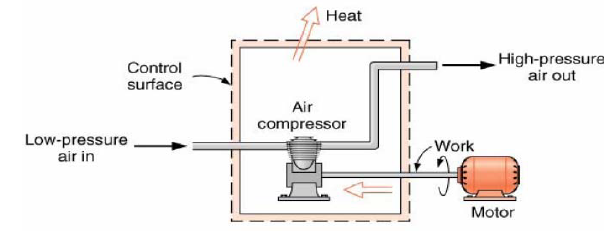 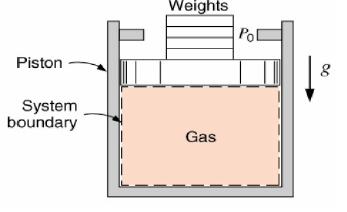 Termodinamik Denge										Sistem ile çevresi arasında denge hali mevcut ise ,yani sisteminözellikleri zamana bağlı olarak değişim göstermiyorsa bu hal TermodinamikDenge Hali olarak adlandırılır. ENERJİEnerji değişikliklere yol açan bir etken olarak veya başka bir ifadeile,iş yapma yeteneği olarak tanımlanabilir. Enerji ısıl, kinetik, potansiyel, elektirik, manyetik, kimyasal, nükleer gibi değişik biçimler alabilir; bunların tümünün toplamı, sistemin toplam enerjisini (E) oluşturur.İlginç enerji eşdeğerlikleri:1 kg kömür = 42.000.000 J1 kg uranyum = 2.000.000 kg kömür
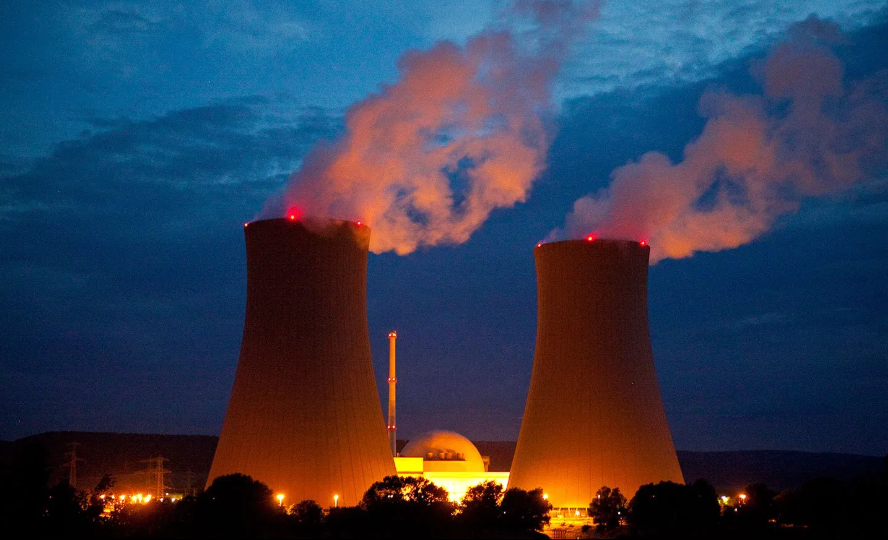 Potansiyel Enerji										Herhangi bir kütlenin, bulunduğu konum itibarıyla sahip olduğu enerjiye,potansiyel enerji denmektedir Kısaca konum enerjisi de denilebilir.Kinetik EnerjiBir sistemin hareket enerjisi olarak da tanımlanabilir.Yani, ancak harekethalindeki bir sistem kinetik enerjiye sahiptir.
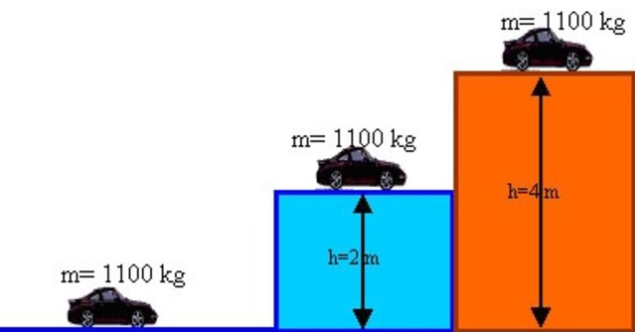 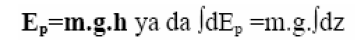 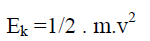 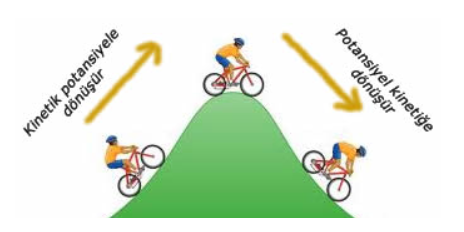 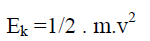 KAYNAKÇA	TEMEL KAVRAMLARI İLE MÜHENDİSLİK TERMODİNAMİĞİ, Prof. Dr. Mustafa AKDAĞ, QAFQAZ  ÜNİVERSİTESİ  YAYINLARI, Bakü, 2009.